Développement d’applications interactives III
Semaine 03
Version Automne 2015
Plan de leçon
Data binding
Le développement 3-tiers
Définition
Exemples
Data binding : définition
Le data binding est un mécanisme permettant de lier directement des variables entre eux
Par exemple dans un système de facturation, le total de toutes les factures pourrait être mis à jour si le montant d’une seule facture est modifié
On l’utilise aussi au niveau du GUI pour mettre à jour les contrôles automatiquement
Data binding : type
Unidirectionnel
La donnée est en lecture seule au niveau du UI
Celle-ci est mise à jour à partir de modification de la source
Toute modification au niveau de l’interface n’est pas automatiquement reflété à la source
Bidirectionnel
La donnée est échangée entre l’interface et la source
Toute modification tant au niveau présentation et donnée est reflété dans les deux sens
Data binding : Exemple
IntegerProperty num1 = new SimpleIntegerProperty(1);
IntegerProperty num2 = new SimpleIntegerProperty(2);
NumberBinding sum = num1.add(num2);
System.out.println(sum.getValue());	
num1.set(2);
System.out.println(sum.getValue());
Développement n-tier
3-tiers : définition
Architecture logique d’un système qui est divisée en trois couches.
Couche présentation (presentation layer)
Couche métier (business layer)
Couche donnée (data access layer)
Le but est de diviser l’application en trois couches logicielles
La couche présentation représente ce que l’utilisateur voit et utilise pour dialoguer avec le système
La couche métier sert d’interface entre la présentation et l’accès aux données
On y implémente les règles d’accès aux données
La couche donnée contient les informations de connexions ainsi que les données en tant que tel
3-tiers : définition
Chaque couche ne peut échanger qu’avec les couches immédiates
Les couches inférieures ne connaissent pas qui transigera avec eux
Présentation
Business
Base de données
3-tiers : définition
3-tiers : définition
L’avantage de travailler en n-tiers est de permettre de modifier qu’une seule couche de logiciel pour effectuer la maintenance
Ainsi si l’on créer une application serveur-client desktop en multicouche la couche présentation se retrouvera sur le desktop
Par la suite si l’on désire développer une version web, il suffira de créer une nouvelle couche présentation et ce idem pour n’importe quel type d’interface désiré
Data
DAO
Couche présentation
Partie visible et interactive de l’application
Interface homme machine
Cette couche envoie les requêtes demandées par l’utilisateur à la couche business pour qu’ensuite cette dernière renvoie ses résultats à la couche présentation
Chaque présentation de l’application peut intégrer des fonctionnalités différentes
Exemple AccèsD
Interface web complète
Interface mobile avec quelques fonctions
Interface distributeur automatique
Interface terminal de caisse
Chacun a ses propres fonctionnalités
Couche business et données
Couche business
Cette couche contient les classes permettant de communiquer avec la couche de données
On y implémente les règles et contrôle du système
Elle offre des services d’application à la couche présentation
Couche accès aux données
Cette couche gère l’accès aux données
La couche business ne doit pas s’adapter à cette couche
La communication reste transparente quelque soit le système de données utilisé c’est une couche d’abstraction
En design pattern, on utilisera le Data Access Object
Pratique
On retrouve souvent le n-tiers dans le domaine du web pour sa flexibilité et son niveau de maintenance
Il y a aussi des variantes qui ajoutent des couches
Par exemple, une couche API pour permettre le développement pour des tiers
Démonstration
Nous allons créer une application simple qui fera des requêtes sur une base de données (Carnet d’adresse)
Les étapes seront les suivantes
Créer la base de données à l’aide de Visual Studio
Créer la classe de connexion
Créer la classe DAO
Créer la classe métier
Créer la classe Value Object
Coder la fenêtre
La base de donnée
Pour le projet, nous allons travailler avec SQL Express
Cette version alléger de SQL permet de créer des tables simples qui sont enregistrées dans un fichier unique
En premier, il faut créer un nouveau projet C# dans VS 2015
Pour des fins expérimentales, choisissons Application WPF
Appelons le projet bottinWPF
Une fois le projet créé, dans le menu Outils sélectionnez Se connecter à la base de données…
La fenêtre « Ajouter une connexion apparaîtra »
S’assurer que la source de données soit « Microsoft SQL Server Database File »
La base de données
Créer la base de données dans un endroit qui vous convient avec le nom bottin
Cliquer Ok
Confirmer la création de la BD
Voir commentaire si bogue
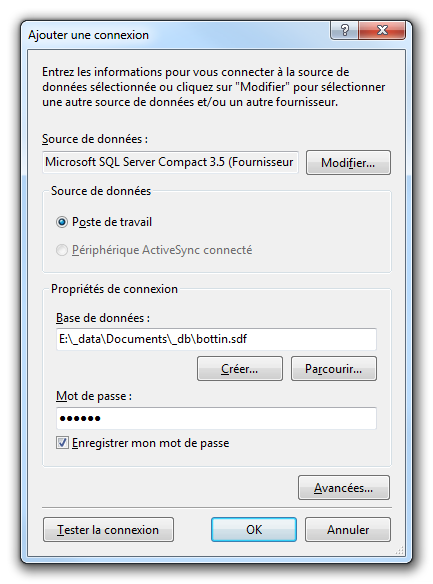 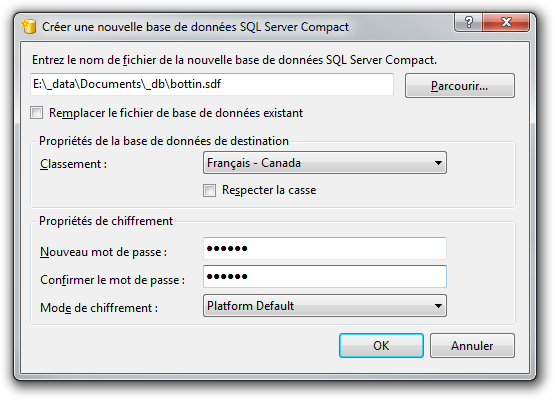 [Speaker Notes: S’il  y a l’erreur 26 ou 52, installer SQLLocalDB]
La base de données
Le panneau Explorateur de serveurs apparaîtra avec la nouvelle base de données
Créer une nouvelle table nommer contacts
Ajouter les mêmes champs que dans la prise de vue
Noter que idContact est une clé primaire, type entier, identité
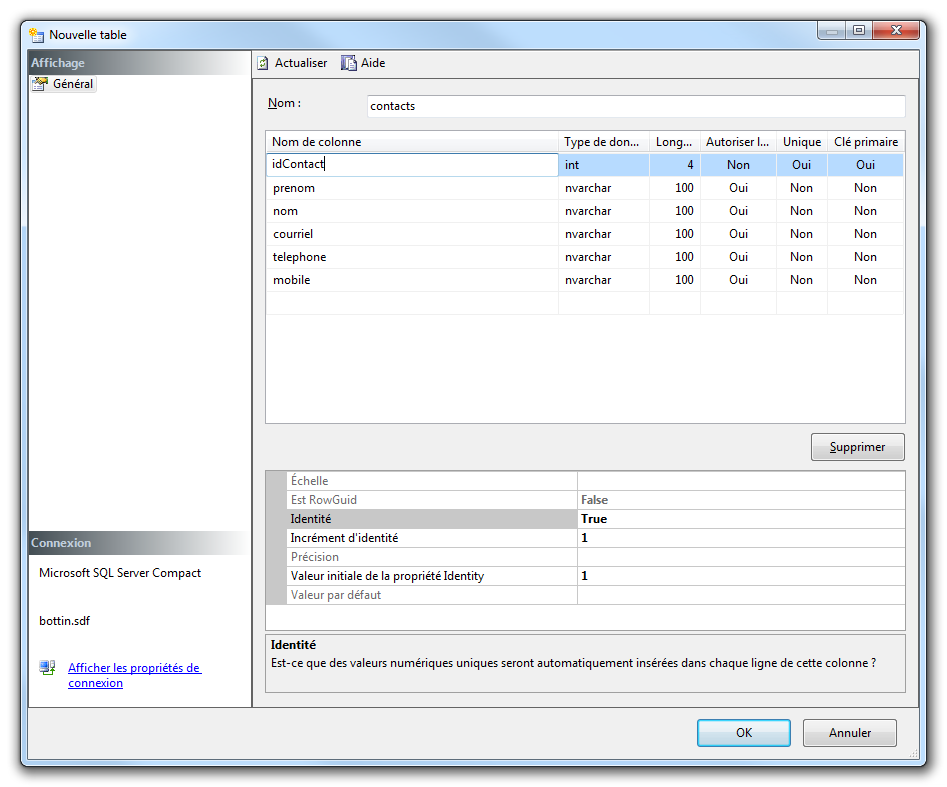 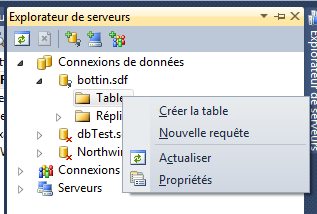 [Speaker Notes: CREATE TABLE [dbo].[Table]
(
    [IdContact] INT NOT NULL PRIMARY KEY IDENTITY, 
    [prenom] NVARCHAR(50) NULL, 
    [nom] NVARCHAR(50) NULL, 
    [courriel] NVARCHAR(50) NULL, 
    [telephone] NVARCHAR(50) NULL, 
    [mobile] NVARCHAR(50) NULL
)]
La base de données
La dernière étape permettait de créer la structure de la table
Il faut maintenant remplir celle-ci
Ajouter quelques enregistrements à l’intérieur de celle-ci
Une fois que la base de données est créée et remplie, il faut développer la classe de connexion pour permettre à l’application de se connecter à celle-ci
Configuration du projet
Ajouter les références .Net suivantes au projet
System.Configuration : Permet d’utiliser les fichiers de configuration d’application
Les références apparaîtront dans le dossier Références
Ajouter un fichier de configuration de l’application au projet et donner le nom App.config
Configuration du projet
Ces ajouts à la configuration sont nécessaires pour pouvoir continuer
Voici le contenu que devra avoir le fichier de configuration
<configuration>
  <appSettings>
    <add key="connectionString »
	value=" Data Source=(LocalDB)\MSSQLLocalDB;AttachDbFilename=C:\Users\nbourre\Documents\bottin.mdf;Integrated Security=True;Connect Timeout=30 " />
  </appSettings>
</configuration>
Adaptez selon vos besoins
Vous pouvez voir la chaîne de connexion à partir des propriétés de la BD
Classe dbConnection
Ajouter une classe au projet et donner le nom dbConnection
Modifier le namespace pour bottin.core
Cette classe servira à la connexion et à exécuter des requêtes à la BD
Ajouter les références aux modules suivants
System.Data : Classes génériques de données
System.Data.SqlClient : Classes spécifiques au SGBD
System.Configuration : Classes de configuration d’application
System.Diagnostics : Classes pour gestion des erreurs
System.Reflection : Classes pour accéder au code en runtime
Classe dbConnection : Constructeur
Ajouter les membres privés suivant
SqlDataAdapter adapteur;
SqlConnection conn;
Pour le constructeur
/// <summary>
/// Constructeur
/// </summary>
Public dbConnection()
{
	adapteur = new SqlDataAdapter();
	conn = new SqlConnection(ConfigurationManager.AppSettings["connectionString"]);

}
Contenu du fichier d’applicationQuel est l’avantage d’utiliser un fichier de configuration?
Classe dbConnection : Ouverture de connexion
Ajouter la méthode permettant d’ouvrir la connexion
/// <summary>
/// Fonction permettant d'ouvrir la connexion et de la retourner
/// </summary>
/// <returns>La connexion</returns>
private SqlConnection ouvrirConnexion()
{
	if (conn.State == ConnectionState.Closed ||
		conn.State == ConnectionState.Broken)
	{
		conn.Open();
	}

	return conn;
}
Classe dbConnection : Méthode « helper » pour l’affichage d’erreur
private void writeError(String _message)
{
   StackTrace stackTrace = new StackTrace();
   StackFrame stackFrame = stackTrace.GetFrame(1);
   MethodBase methodBase = stackFrame.GetMethod();
   Console.Write("Erreur - " + methodBase.Name + " - " + _message);
}
Classe dbConnection : Requête de lecture
public DataTable executeSelectQuery(String _query, SqlParameter[] sqlParameter)
{
   SqlCommand commande = new SqlCommand();
   DataTable dataTable = new DataTable();
   dataTable = null;
   DataSet ds = new DataSet();
   try
   {
      commande.Connection = ouvrirConnexion();
      commande.CommandText = _query;
      commande.Parameters.AddRange(sqlParameter);
      commande.ExecuteNonQuery();
      adapteur.SelectCommand = commande;
      adapteur.Fill(ds);
      dataTable = ds.Tables[0];
   }
Classe dbConnection : Requête de lecture
Voici la deuxième partie de code d’exécution d’une requête SQL
catch (SqlException e)
   {
      writeError("Requête : " + _query + "\nSqlException : " + e.StackTrace.ToString());
      return null;
   }
   
   return dataTable;
}
Classe dbConnection : Requête d’insertion
public bool executeInsertQuery(String _query, SqlParameter[] sqlParameter)
{
   SqlCommand commande = new SqlCommand();
   try
   {
      commande.Connection = ouvrirConnexion();
      commande.CommandText = _query;
      commande.Parameters.AddRange(sqlParameter);

      adapteur.InsertCommand = commande;
      commande.ExecuteNonQuery();
   }
   catch (SqlException e)
   {
      writeError("Requête : " + _query + "\nSqlException : " + e.StackTrace.ToString());
      return false;
   }
   return true;
}
Classe dbConnection : Requête de mise à jour
public bool executeUpdateQuery(String _query, SqlCeParameter[] sqlParameter)
{
   SqlCeCommand commande = new SqlCeCommand();
   try
   {
      commande.Connection = ouvrirConnexion();
      commande.CommandText = _query;
      commande.Parameters.AddRange(sqlParameter);
      adapteur.UpdateCommand = commande;
      commande.ExecuteNonQuery();
   }
   catch (SqlCeException e)
   {
      writeError("Requête : " + _query + "\nSqlException : " + e.StackTrace.ToString());
      return false;
   }
   return true;
}
Classe dbConnection : Résumé
Pour les besoins de la démonstration, la classe dbConnection est maintenant complète
Remarquez que l’on ne fait aucune mention de la structure de la base de données
Ainsi cette classe pourrait être utilisée pour n’importe quelle solution utilisant une BD SQL Server 
Il serait bien que vous la gardiez dans vos fichiers
Classe bottinDAO : Constructeur
Nous allons maintenant créer la classe DAO qui permettra à la couche métier de communiquer avec la base de données
Ajouter au projet la classe bottinDAO
Modifier le namespace pour bottin.core
Ajouter les modules suivants :
System.Data;
System.Data.SqlClient;
Ajouter le membre privé et le constructeur suivant
private DBConnection conn;

public bottinDAO ()
{
   conn = new DBConnection();
}
Classe DAO : Recherche par nom
Ajouter la fonction publique suivante
/// <summary>
/// Recherche les enregistrements par nom ou prénom
/// </summary>
/// <param name="_name">Terme de la recherche</param>
/// <returns>Table de résultats</returns>
public DataTable rechercheParNom(string _name)
{
   string query = string.Format(
      "SELECT * " + 
      "FROM [contacts] " + 
      "WHERE prenom LIKE @prenom or nom LIKE @nom ");
   SqlParameter[] sqlParameters = new SqlParameter[2];
   sqlParameters[0] = new SqlParameter("@prenom", SqlDbType.NVarChar);
   sqlParameters[0].Value = Convert.ToString(_name);

   sqlParameters[1] = new SqlParameter("@nom", SqlDbType.NVarChar);
   sqlParameters[1].Value = Convert.ToString(_name);

   return conn.executeSelectQuery(query, sqlParameters);
}
Classe DAO : Recherche par ID
Ajouter la fonction publique suivante
/// <summary>
/// Recherche un courriel d'une personne par id
/// </summary>
/// <param name="_id">idUser de l'enregistrement</param>
/// <returns>Table de résultats</returns>
public DataTable rechercheParId(int _id)
{
   string query = string.Format(
      "SELECT * " +
      "FROM [contacts] " +
      "WHERE idContact = @_id)");

   SqlParameter[] sqlParameters = new SqlParameter[1];
   sqlParameters[0] = new SqlParameter("@_id", SqlDbType.Int);
   sqlParameters[0].Value = Convert.ToInt32(_id);

   return conn.executeSelectQuery(query, sqlParameters);

}
Classe bottinVO
Nous allons créer une classe qui ne retourne que les propriétés de l’objet contacts
Ce type de classe se nomme « Modèle »
Ajouter la classe ContactModel au projet
Renommer le namespace pour bottin.core
Renommer la classe ContactModel
Ajouter les propriétés privées suivantes
private int _idContact;
private string _prenom;
private string _nom;
private string _courriel;
private string _telephone;
private string _mobile;
Classe bottinVO : Propriétés get set
Pour chacune des propriétés privées, nous allons créer une propriété public
Le standard Microsoft est de mettre la première lettre de la propriété en majuscule
Suivre le format suivant pour chacune des propriétés
public int IDContact
{
   get
   {
      return _idContact;
   }
   set
   {
      _idContact = value;
   }
}
Cette façon de faire (get set) pourdéfinir les propriétés permet de créer des propriétés en lecture ou écriture seule
ET de faire du databinding
Classe bottinBUS
private static bottinDAO _bottinDAO = new bottinDAO();

public static ContactModel obtenirContactParNom(string name)
{
 ContactModel cm = new ContactModel ();

   DataTable dt = new DataTable();

   dt = _bottinDAO.rechercheParNom(name);

   if (dt != null)
      foreach (DataRow dr in dt.Rows)
      {
         cm.IDContact = Int32.Parse(dr["idContact"].ToString());
         cm.Prenom = dr["prenom"].ToString();
         cm.Nom = dr["nom"].ToString();
         cm.Courriel = dr["courriel"].ToString();
         cm.Telephone = dr["telephone"].ToString();
         cm.Mobile = dr["mobile"].ToString();
      }

   return cm;
}
Ajouter la classe bottinBUS au projet
Classe bottinBUS
public static ContactModel obtenirContactParId(int _id)
{
 ContactModel cm= new ContactModel ();
   DataTable dt = new DataTable();

   dt = _bottinDAO.rechercheParId(_id);

   foreach (DataRow dr in dt.Rows)
   {
      cm.IDContact = Int32.Parse(dr["idContact"].ToString());
      cm.Prenom = dr["prenom"].ToString();
      cm.Nom = dr["nom"].ToString();
      cm.Courriel = dr["courriel"].ToString();
      cm.Telephone = dr["telephone"].ToString();
      cm.Mobile = dr["mobile"].ToString();

   }

   return cm;
}
Ajouter la classe bottinBUS au projet
Interface
Ajouter sur l’interface 
txtName : Zone de texte
lblName : Étiquette avec texte « Nom »
btnRecherche : Bouton
btnCancel : Bouton
Ajouter au code de l’interface le module bottin.core
Pour l’événement click du bouton btnCancel, ajouter le code 
Close();
Pour le btnRecherche
ContactModel cm = bottinBUS.obtenirContactParNom(txtNom.Text);

if (cm.Courriel == null)
	MessageBox.Show("Aucun enregistrement trouvé!", "Aucun résultat", MessageBoxButton.OK, MessageBoxImage.Exclamation);
else
	MessageBox.Show(cm.Courriel, "Résultat", MessageBoxButton.OK, MessageBoxImage.Information);
Le projet
Vous pouvez maintenant tester le projet